Cloud Computing in Systems Programming Curriculum
Gustavo Rodriguez-Rivera, Purdue University
Enrique Kortright, IBM
CS252 Systems Programming Course
CS252 Systems programming is part of the core courses in the CS Curriculum.
It is the last course the undergraduates take before going to the specialization track.
CS252 Systems Programming
In this course we want the students to:
Learn how to write and manage large applications (more than 1000 lines of code).
Advance C/C++ and Memory Allocation.
Understand the Operating System from the User Space view.
Shell Scripting
Write a Shell implementation with process creation, pipes, file redirection.
CS252 Systems Programming
Learn thread programming, mutex locks, semaphores, and condition variables
Learn the basics of Internet protocols and socket programming.
Write a multi-threaded/multi-process web server.
Write web applications using HTML/HTTP
Write mobile applications using Android, iOS, and Windows
Learn how to use Cloud Computing in web and mobile  applications (new)
Kernel and User Mode
Software Interrupt
User Mode
Kernel Mode
Web Applications
Web Browser
Internet
Web Services
System Calls
Libc (the C library) provides wrappers for the system calls that eventually generate the system calls.
Kernel Mode:
Syscall interrupt handler:
Read:…
Write:…
open:
  - Get file name and mode
  - Check if file exists
  - Verify permissions of
    file against mode.
  - Ask disk to Perform operation. 
    Make process wait until 
    operation is complete
  - return fd (file descriptor)
User Mode:
int open(fname, mode) {
  return syscall(SYS_open, 
  fname, mode);
}
int syscall(syscall_num, …) {
  asm(INT);
}
Software Interrupt
Web Applications
Browser Application provides user interface. Security is checked in Web Service before performing service
Web Application:
Check Login or SessionID
Check Arguments
Perform Service
Return Result

JAVA/Python/Node.js/PHP
Web Browser
HTML & 
Javascript

GET or 
POST
HTTPS
Data Base
The Browser as an Operating System
The web browser is becoming the new operating system.
Web Browser
User Space
Google Docs (JScript)
Facebook
(HTML)
Office (C++)
Eclipse (Java)
Youtube (HTML5)
App 4 
   (C#)
App 3 (Python)
Internet (HTTP(S)/SOAP/JSON)
System Calls
Web Services
Kernel Space
Files
Auth
Files
Auth
DBs
Network
Traditional View of OS
Web Browser as OS
Technologies that allow Browser as OS
HTML5 
Mature programming Language
Dynamically typed
High Performance JavaScript interpreter in Chrome, Firefox, Edge, Safari.
Canvas allows graphical information, use of mouse, multi-touch.
Java Script/ HTML Frameworks
Jquery, Bootstrap, AngularJS, IONIC, ….
WebGL
Allows the use of the GPU (Graphic Processing Unit) in the browser
High quality with real-time graphics
WebGL may be difficult to program with. Libraries such as three.js have been implemented to simply programming of WebGL.
http://threejs.org/
Old generation Web Applications
Old Generation Web Apps
HTML, CSS Cascade Style Sheets, Forms
HTTP, HTTPS
Backend written with HTTP/HTTPS DoGet, DoPost handlers in Java, C#, Python, Java,
Computation and program logic is mostly done in the server.
Browser renders HTML and pictures.
Advantage
	Simple
Disadvantage
	Slow Response
New generation Web Apps
New Generation Web Apps
HTML, CSS still used but less important
Browser runs a HTML5 /Javascript program that provides interaction locally
Program access web services directly.
Advantages
High response.
Logic is moved to the client using web services.
May run in mobile apps like phones without modification.
Disadvantages
Need to reengineer existing apps.
Javascript is dynamically typed so apps need to be tested better.
Javascript needs to be combined with HTML, CSS making it complicated.
Sources are available to the browser. Obfuscation may be needed for copyright protection.
Final Projects using Bluemix
We would like students to to write applications were 
Application runs in browser using HTML5
Application calls web services in Bluemix
Final Projects 
Groups of 3 students
Students may decide what apps to implement.
Games, Social network, Streaming
Use Source Control with Bluemix DevOps repository or GITHUB 
Should run in both PCs and mobile devices
Apps call Bluemix Open Cloud Architecture
Projects are Open Sourced
Example Projects
https://www.cs.purdue.edu/homes/cs252/lab6-webapp
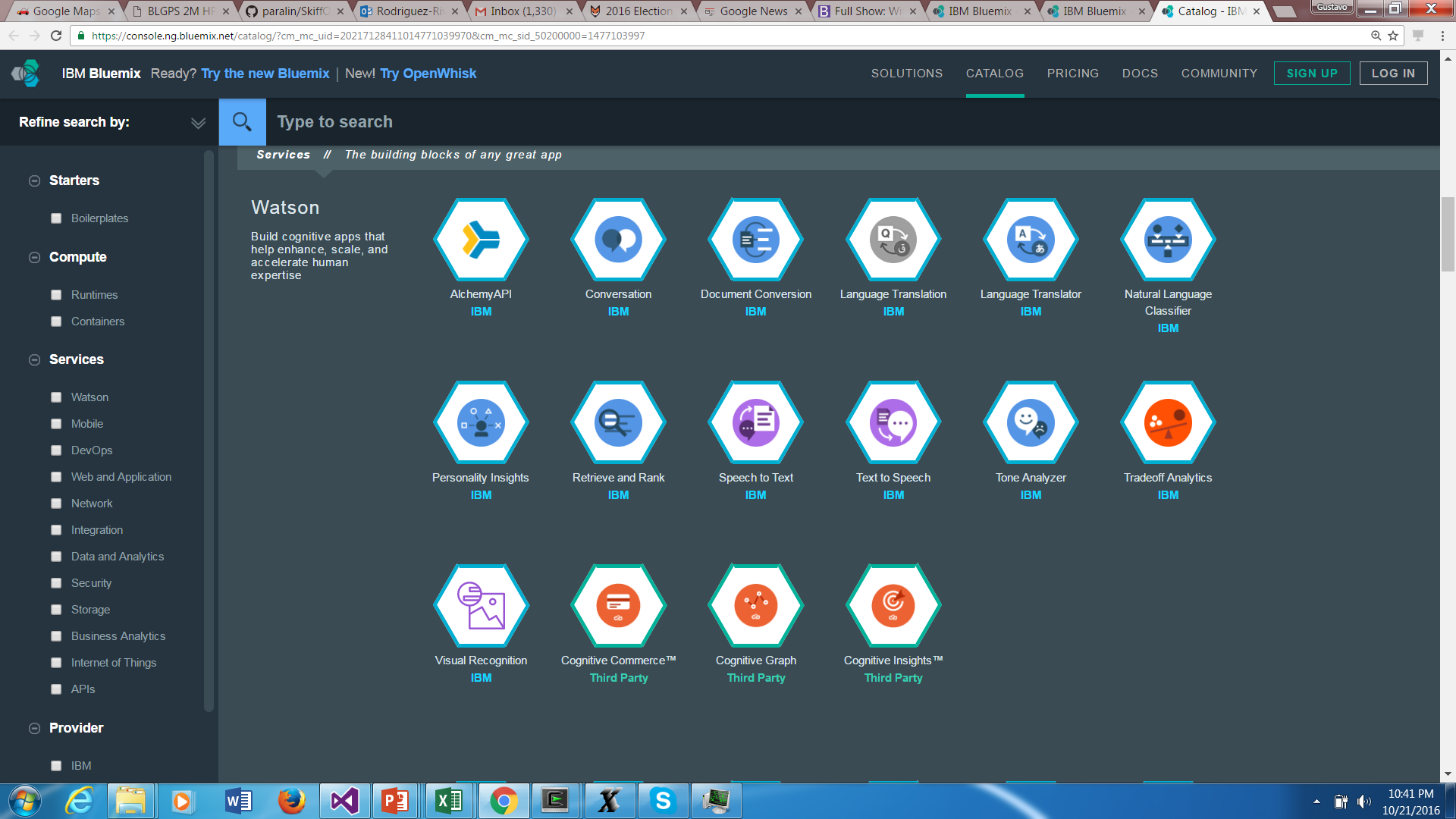